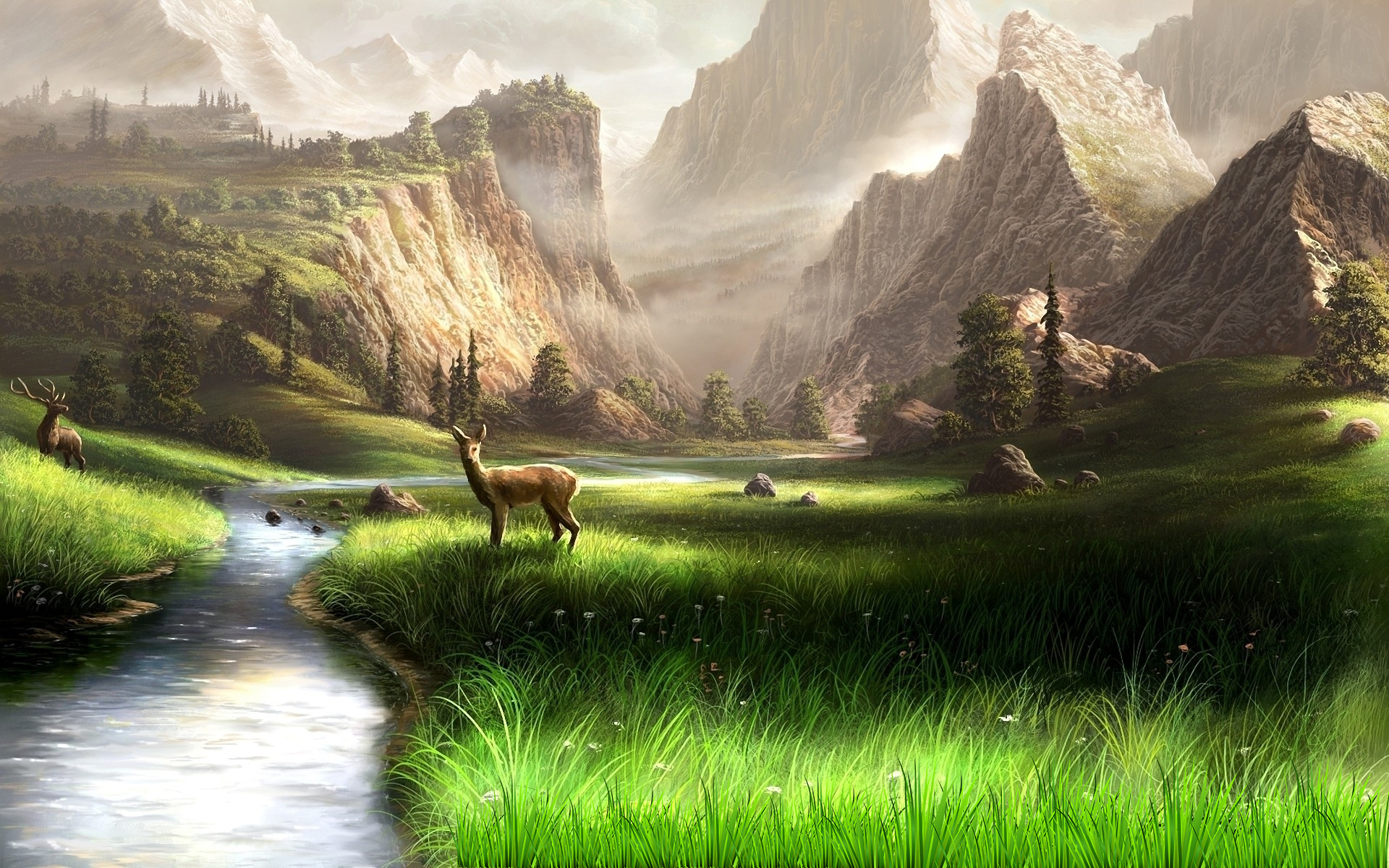 Муниципальное бюджетное учреждение культуры 
«Центральная библиотечная система»
Находкинского городского округа
Реки и озёра нашего округа
Находка, 2017
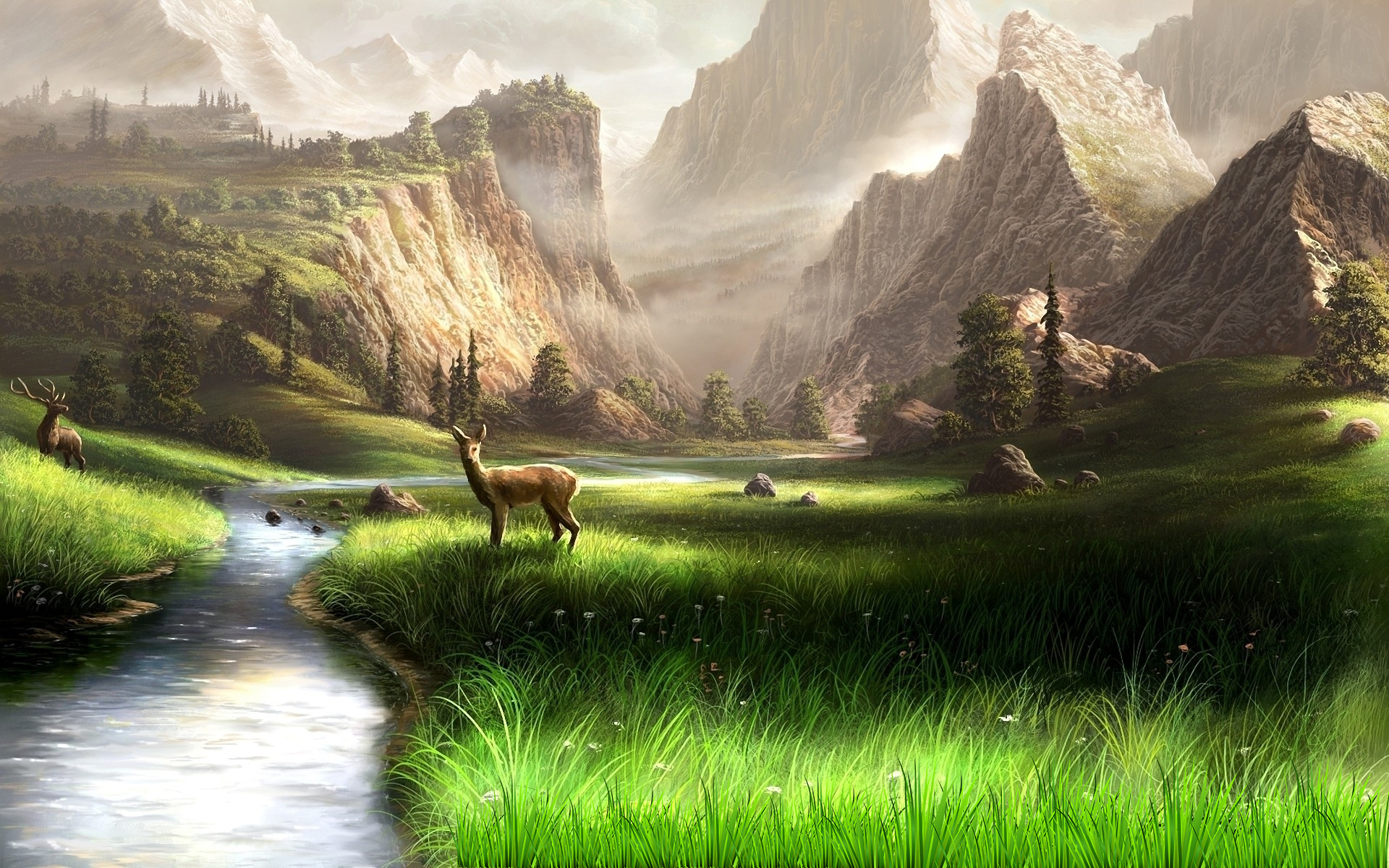 Река ПАРТИЗАНСКАЯ
Вдоль Находкинского проспекта протекает речка Каменка, когда-то глубоководная и чистая. Вытекает из озера Лебяжьего.    
Река Каменка получила название от жителей деревни Американка за свое каменистое дно.
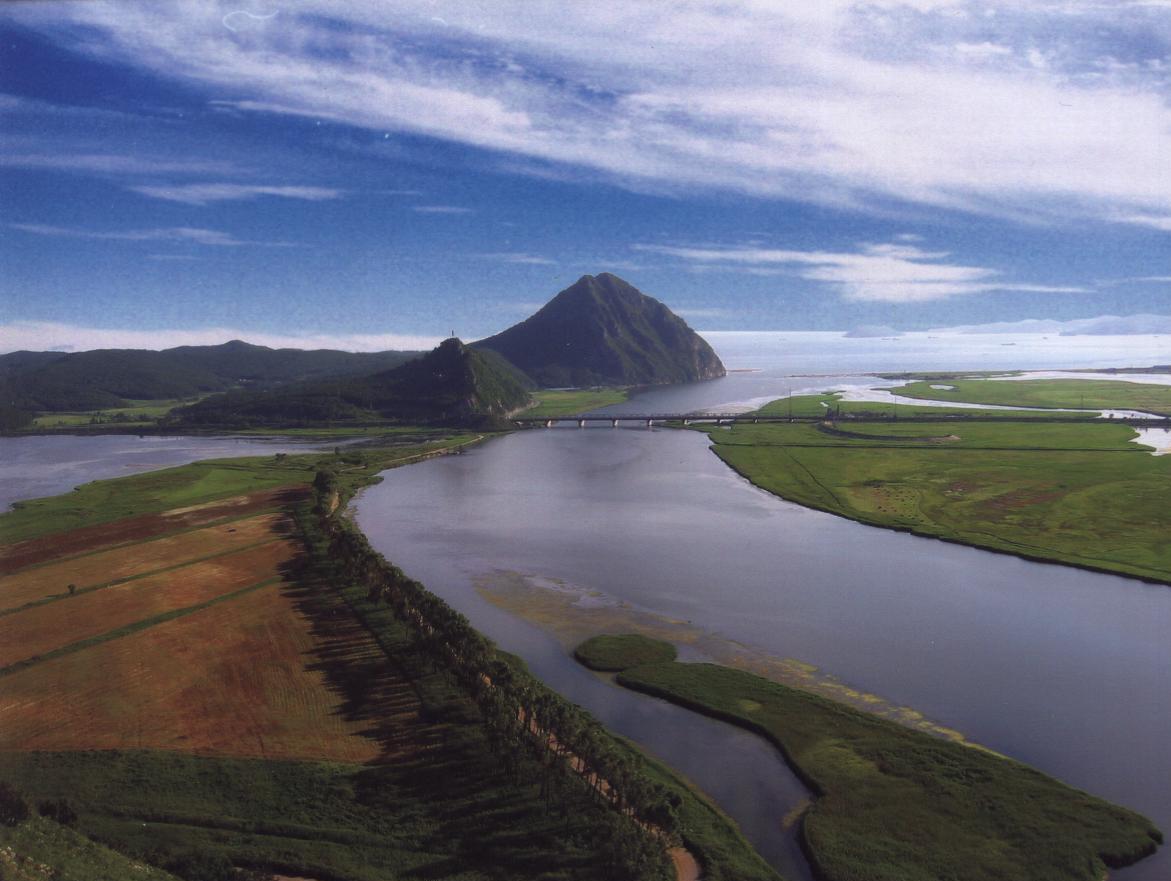 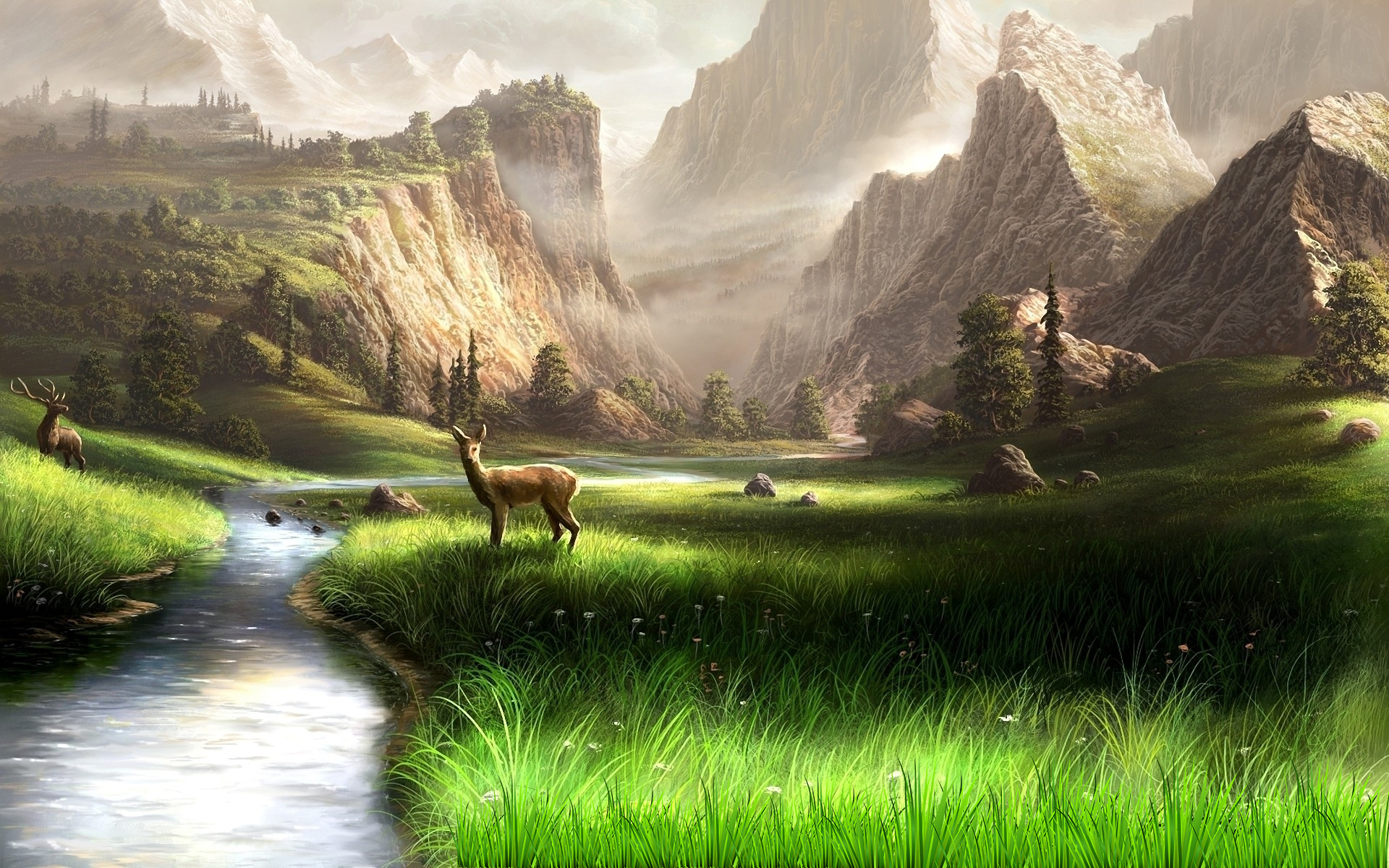 Река КАМЕНКА
Вдоль Находкинского проспекта протекает речка Каменка, когда-то глубоководная и чистая. Вытекает из озера Лебяжьего.    
Река Каменка получила название от жителей деревни Американка за свое каменистое дно.
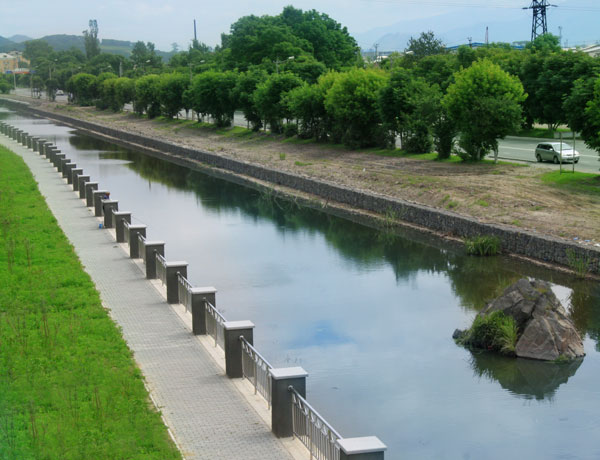 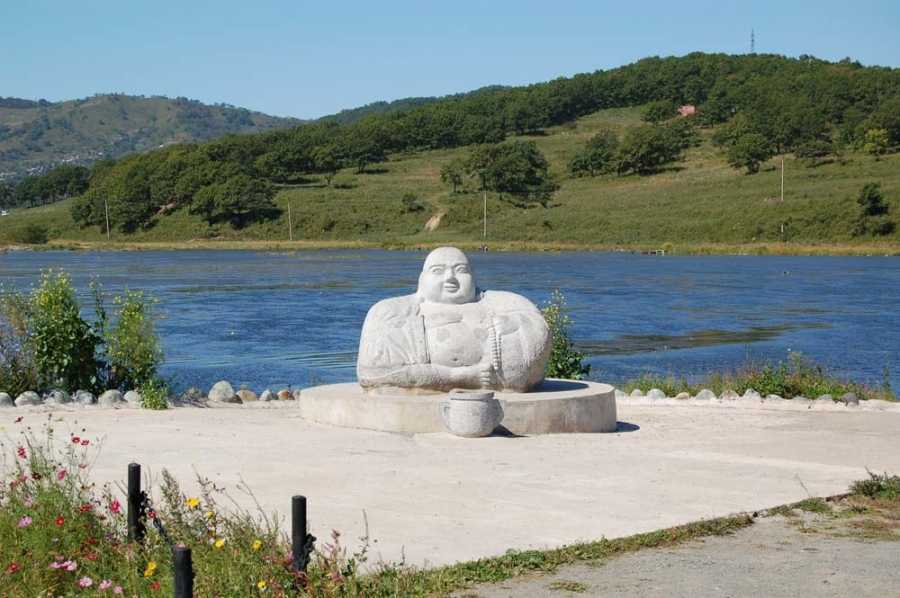 Озеро ЛЕБЯЖЬЕ
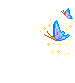 У основания сопки Лебединой есть озеро Лебяжье.
Первые переселенцы видели на его берегах множество уток, гусей и лебедей. 
Уже несколько лет на нём проводятся зимние кольцевые автогонки.
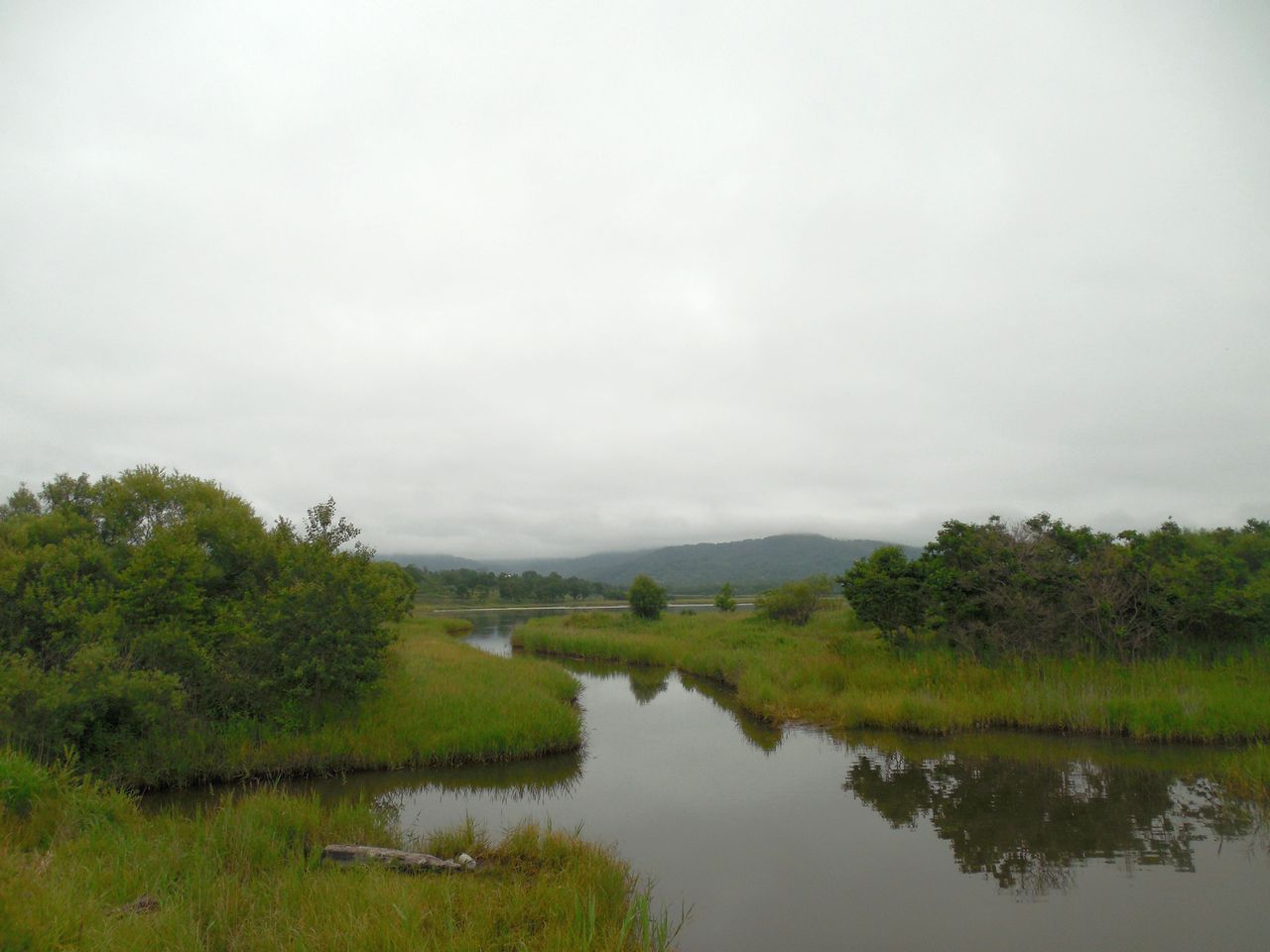 Озеро ЛЕБЕДИНОЕ, в районе пляжа Золотари
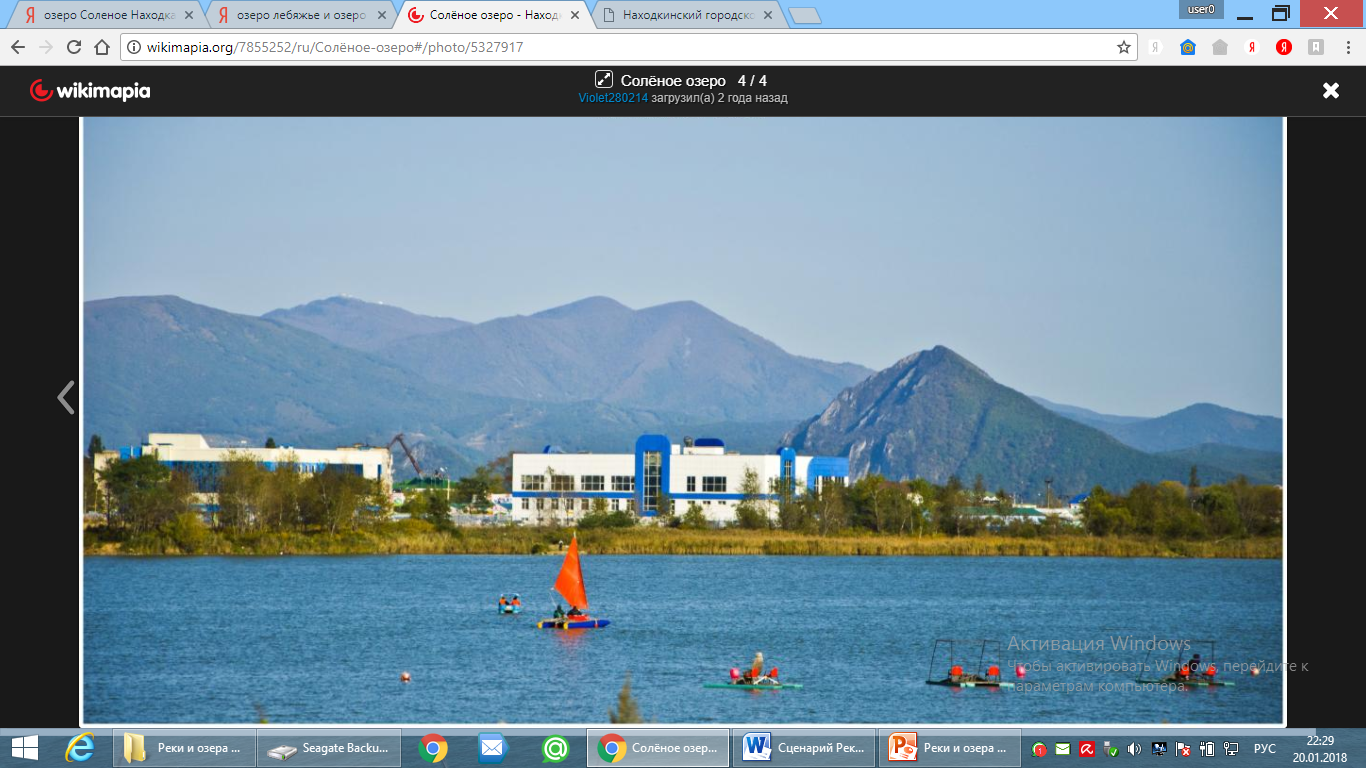 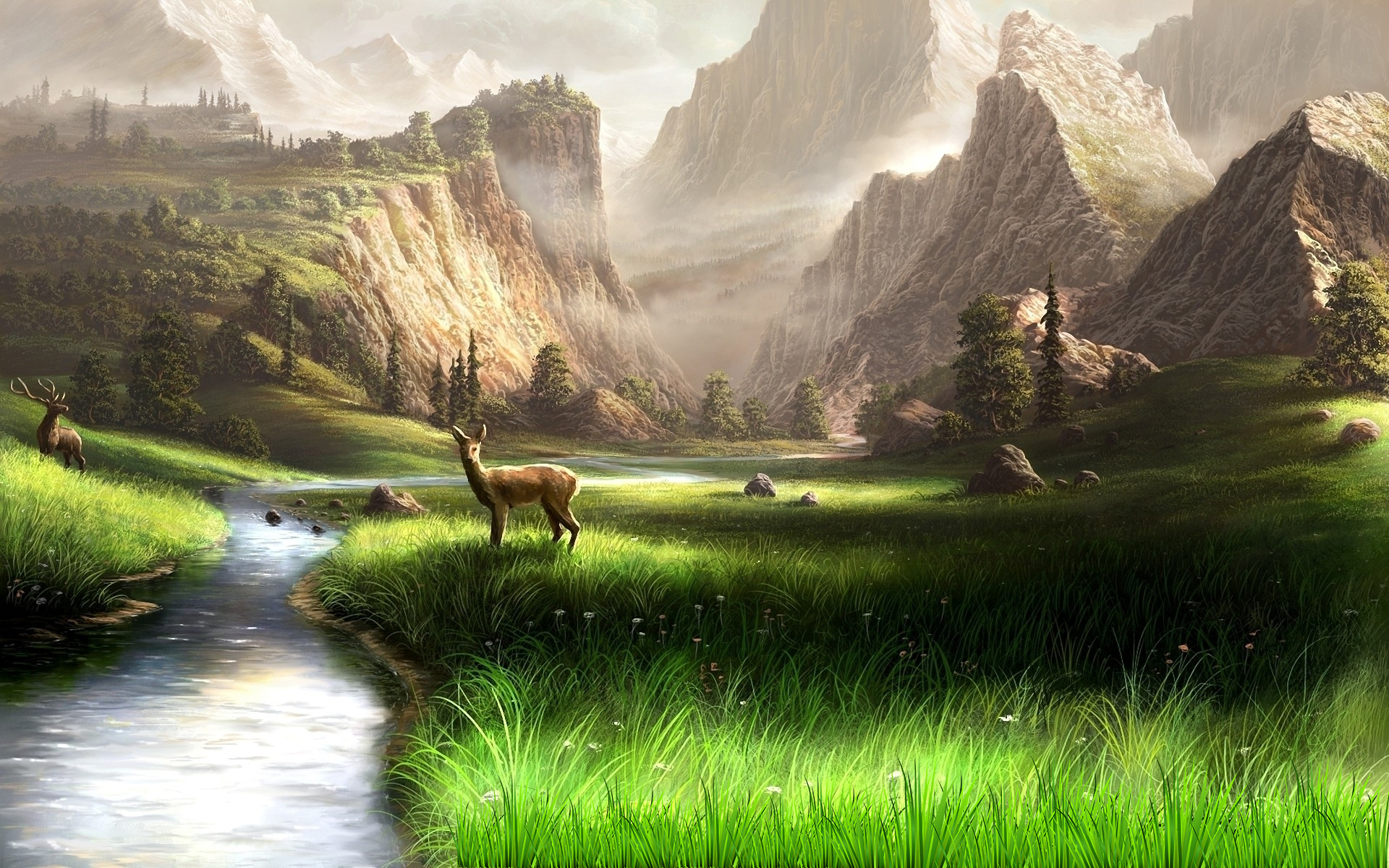 Озеро Солёное
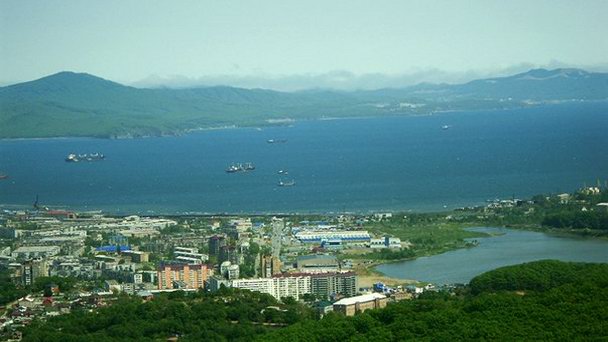 Пресное озеро в центральной части города, в районе проспекта Мира, соединяется протокой с речкой Каменкой, впадает в залив Находка.
Ежегодная ёлка на озере Солёном
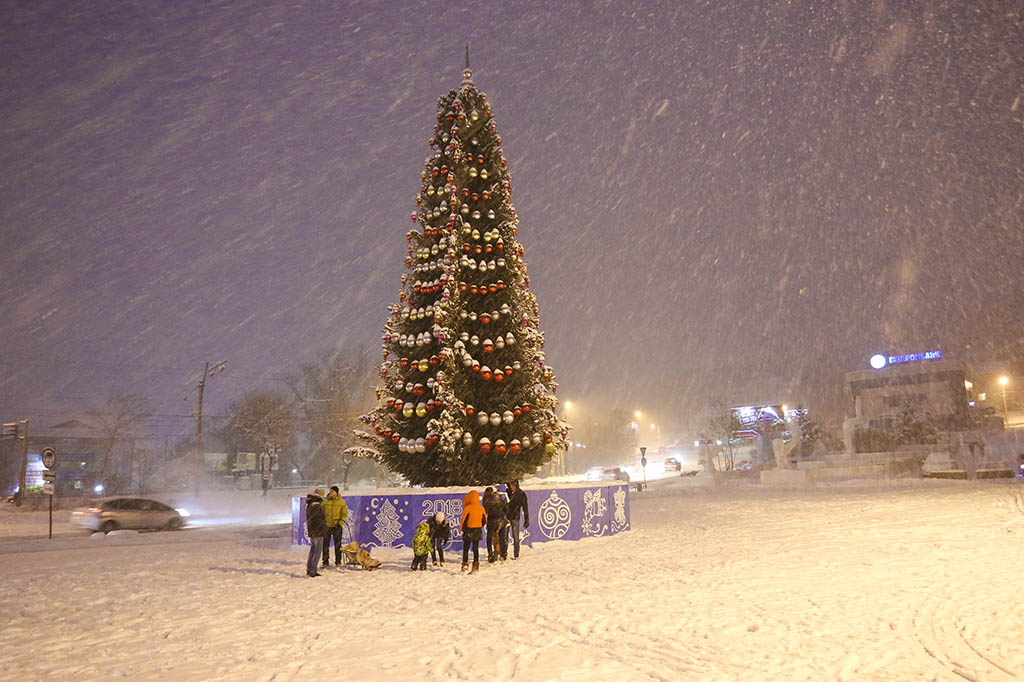 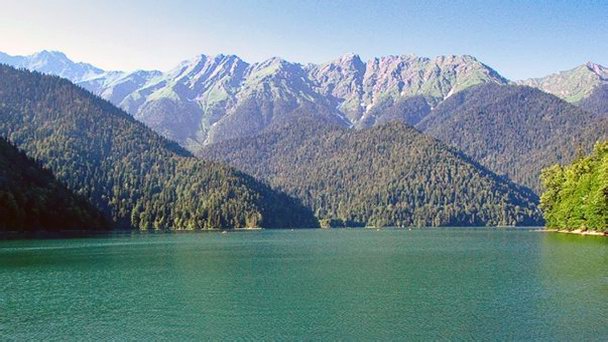 Озеро Приморское (Рица)
Это искусственный водоем, расположенный в районе пляжа Рица. Через небольшую протоку озеро соединено с бухтой Прозрачной.    Образовался искусственный водоём 4 июня 1967 года по инициативе первого директора Приморского судоремонтного завода Степана Гейца.
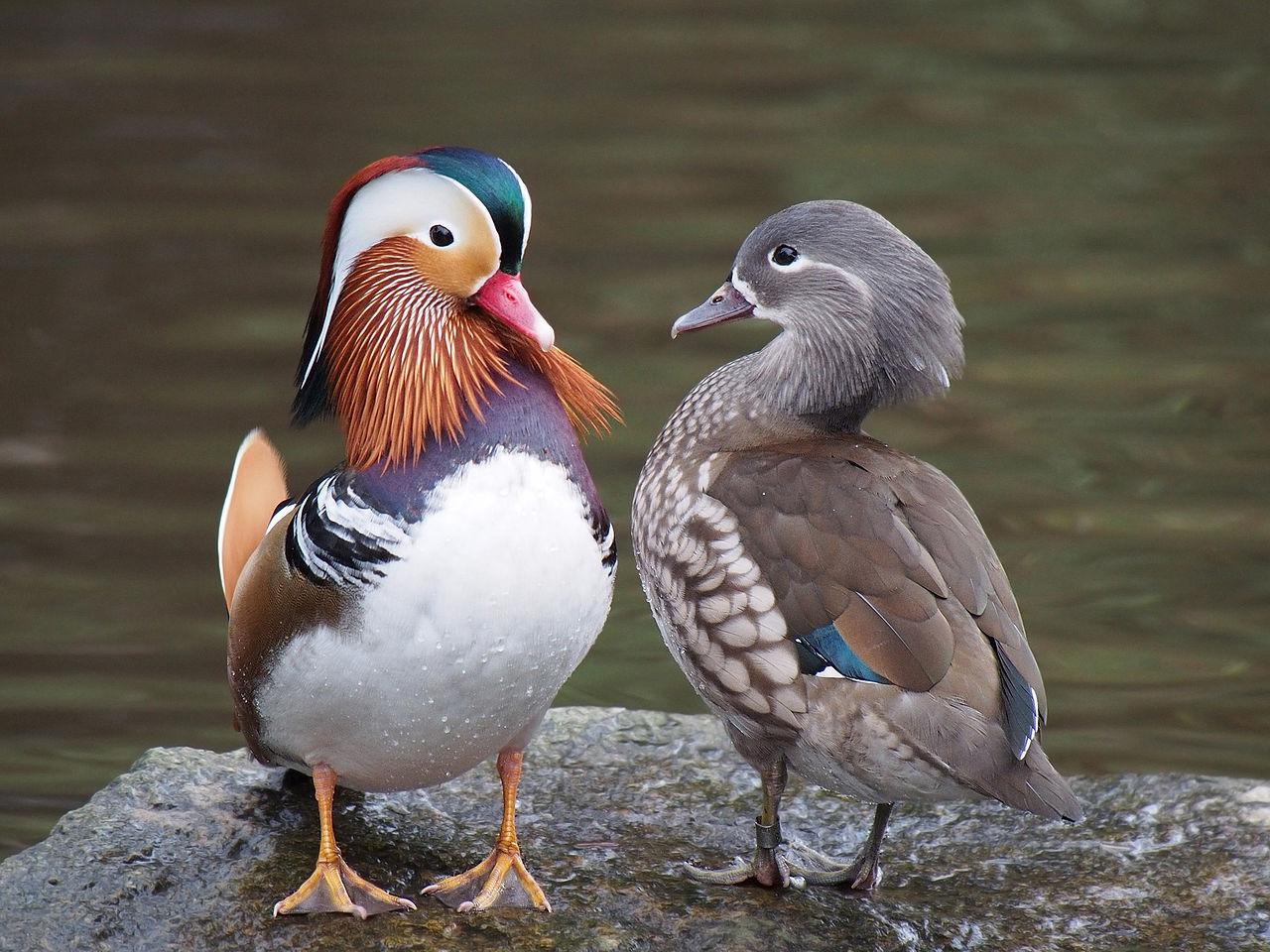 Утка мандаринка: самец и                     самка
В последнее время на озере Рица появились утки Мандаринки. Самцы отличаются ярким цветовым опереньем. Занесены в Красную книгу России.
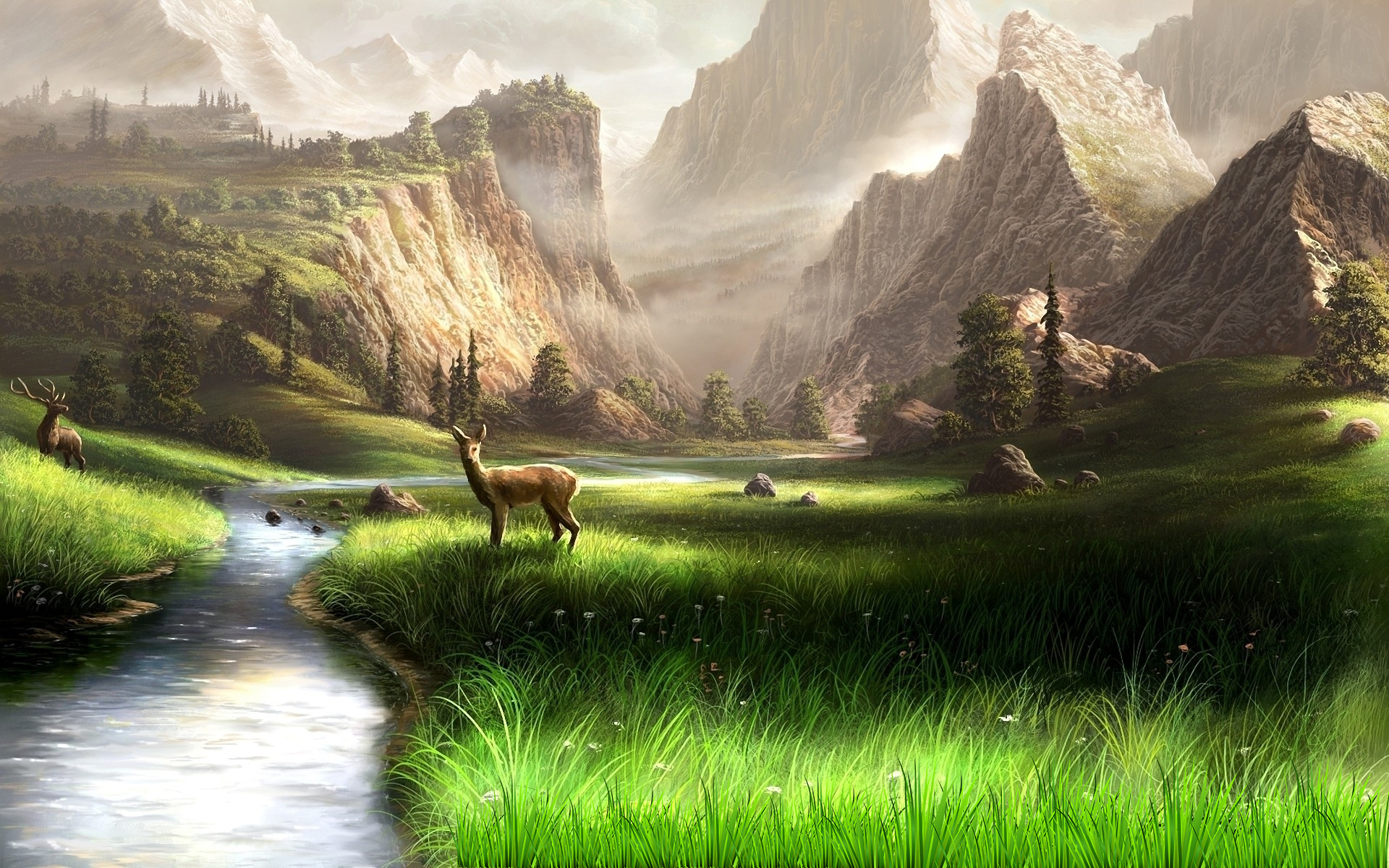 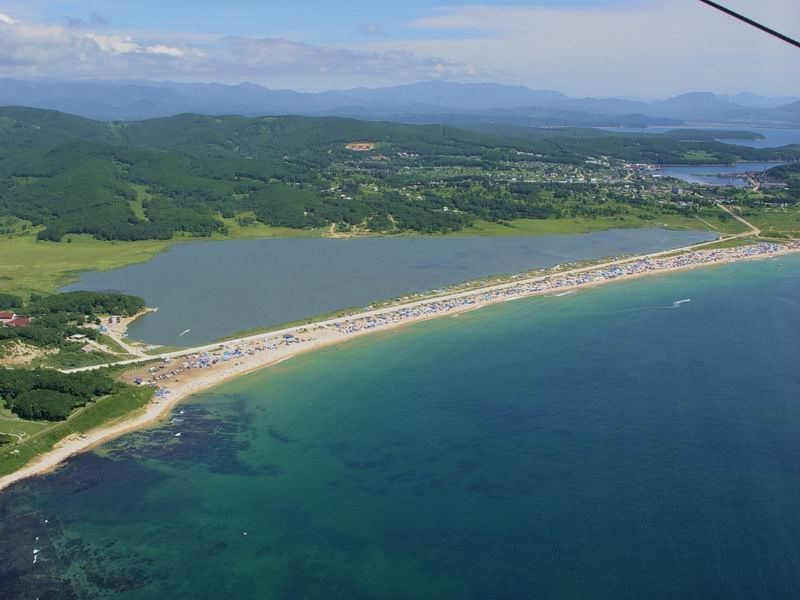 Озеро ЛИВАДИЙСКОЕ
Большое пресноводное озеро рядом с побережьем  бухты Рифовая.  Связано с бухтой мелководной перемычкой и по праву считается одной из главных туристических достопримечательностей посёлка Ливадии. В солнечные дни в озере купаются; ловят карасей, пеленгасов, змееголовов; катаются на катамаране, водном велосипеде, гидроцикле.
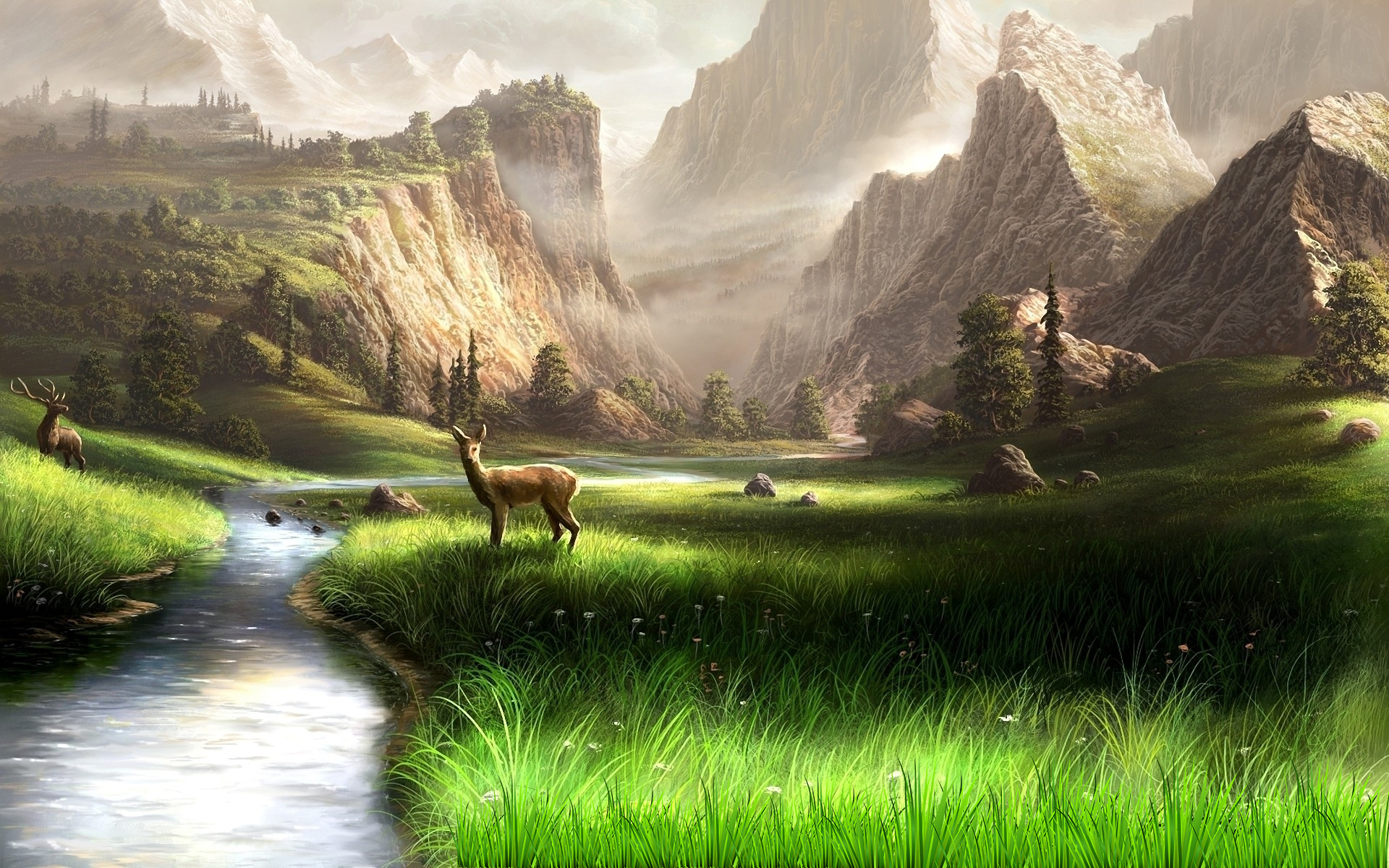 Спасибо за внимание!